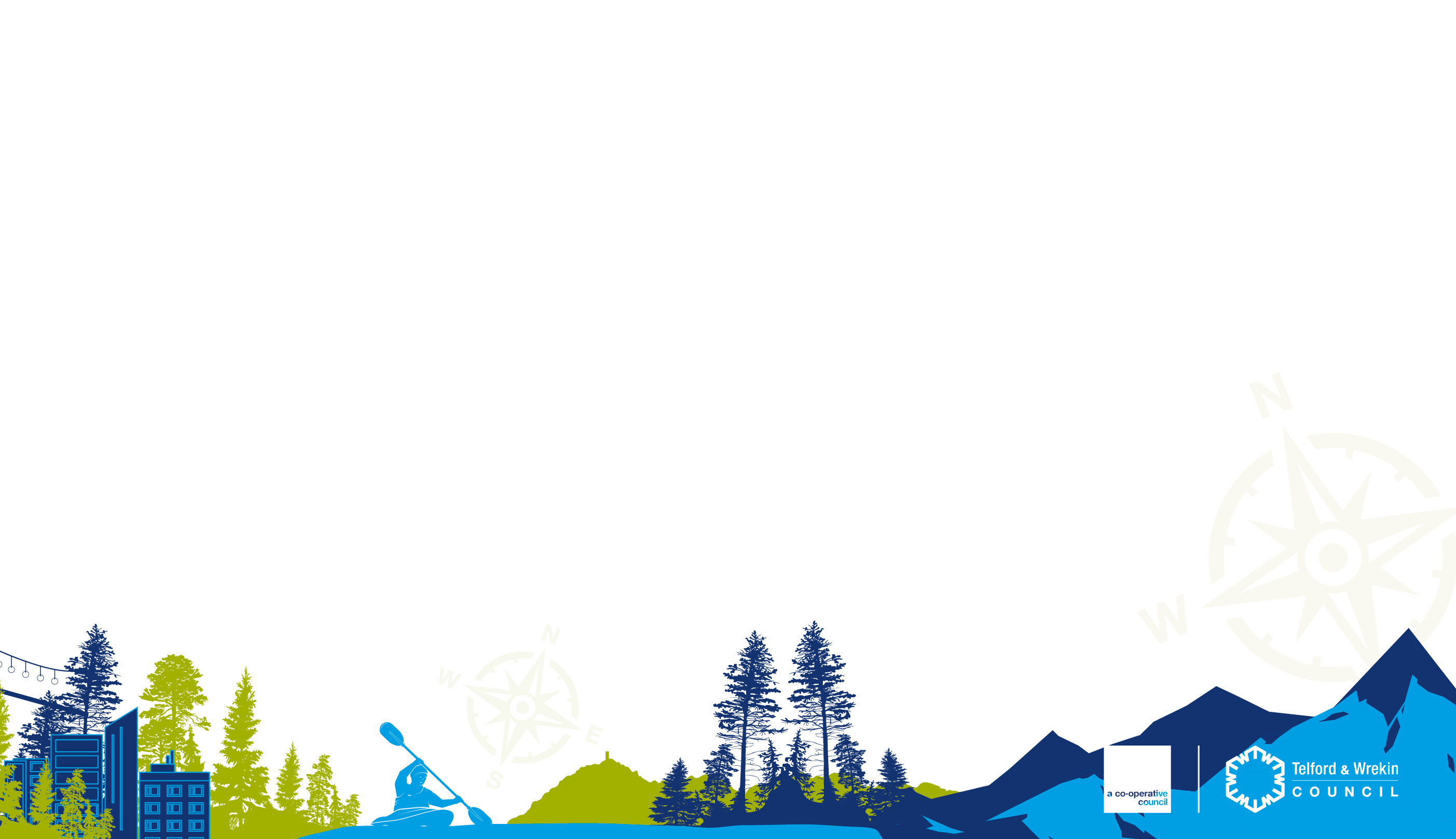 ‘Securing the best start in life for Children & Young People’

T&WC Programme to protect, care and invest to create a better Borough 
2019-23
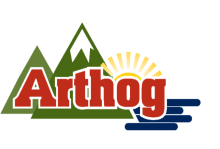 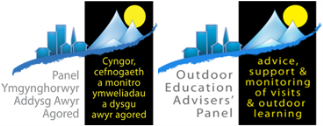 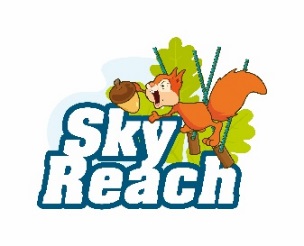 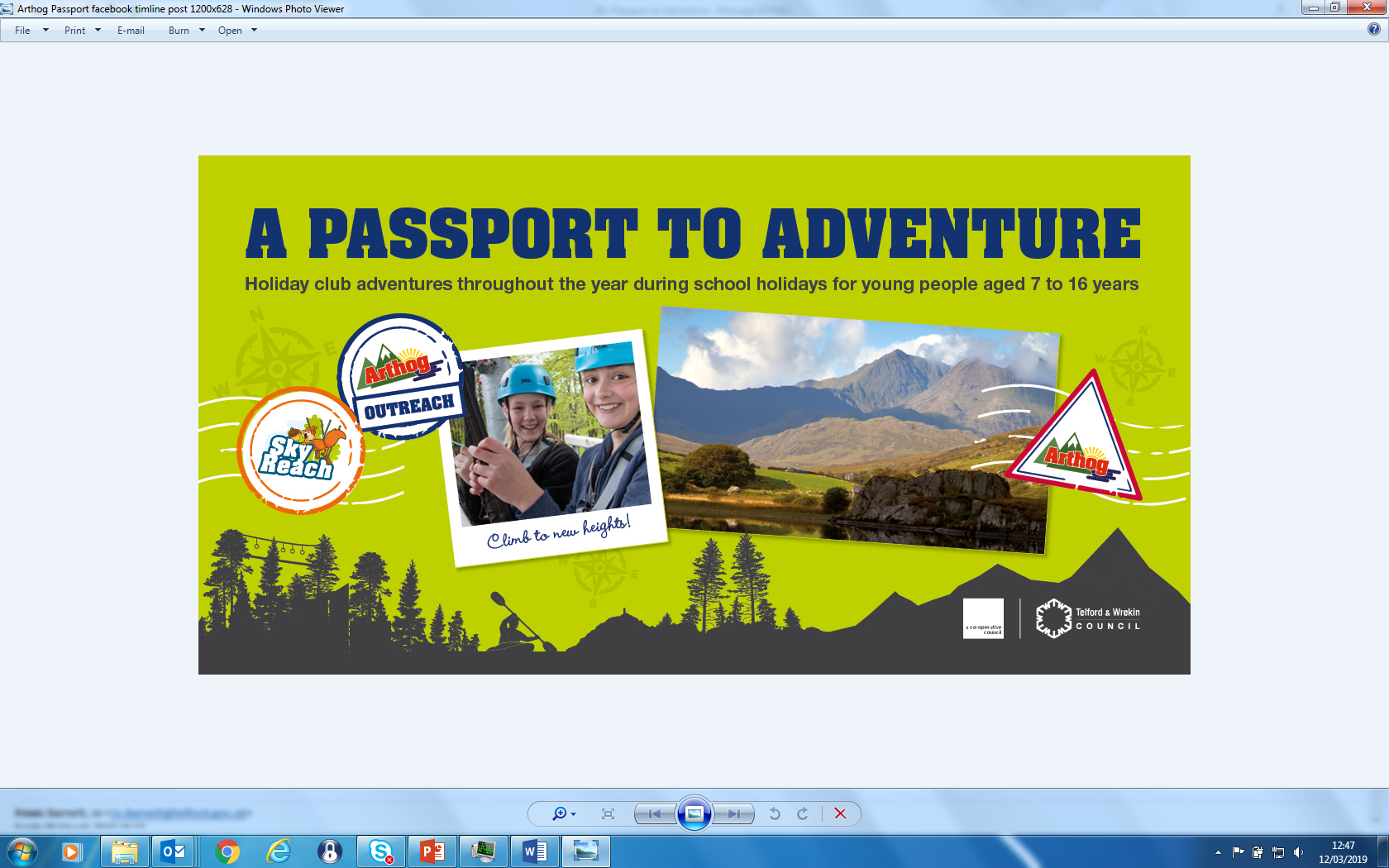 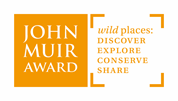 Alan.braybrooke@telford.gov.uk